Mega Goal 1.2
Unit 3 GAME
You’ve Got Mail!
By: Essa Al Hussaini
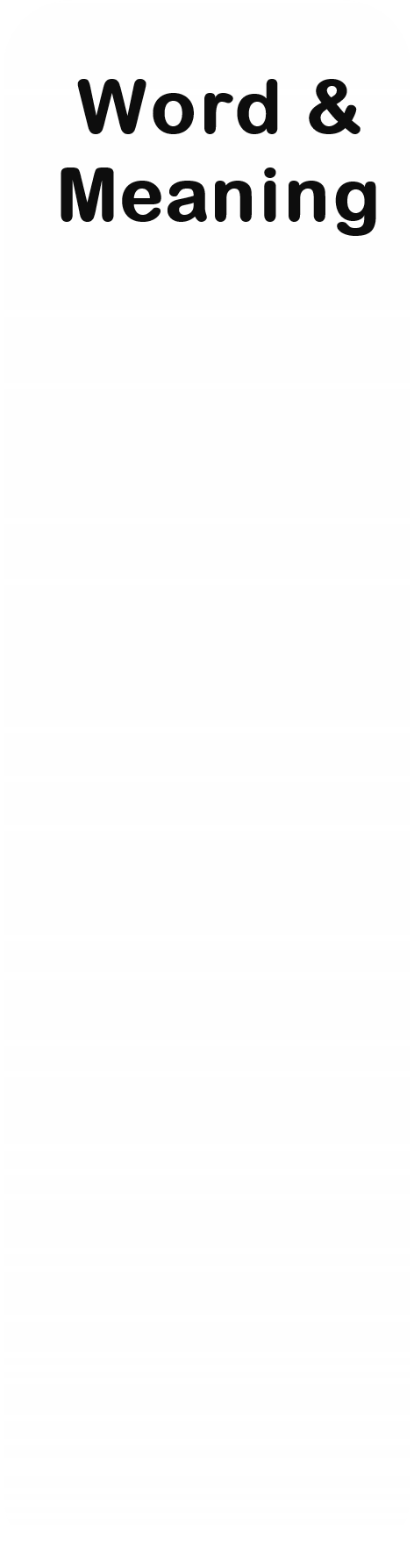 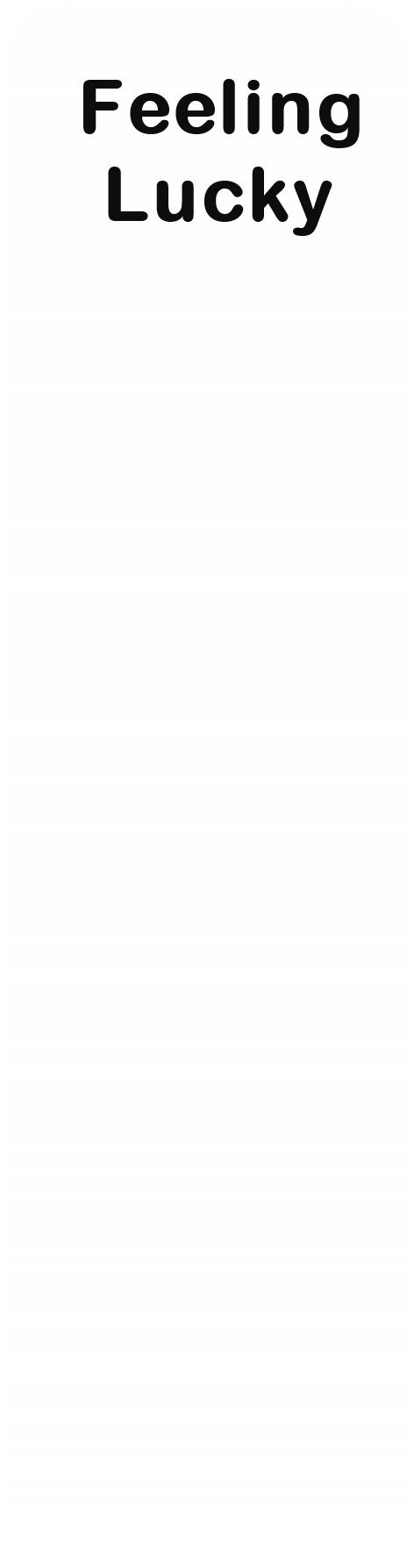 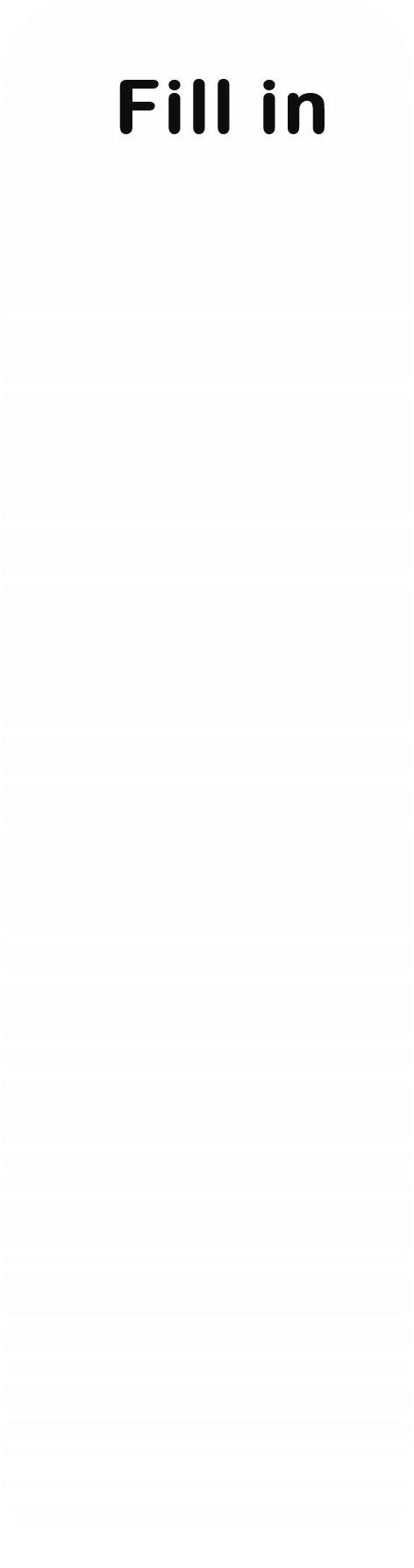 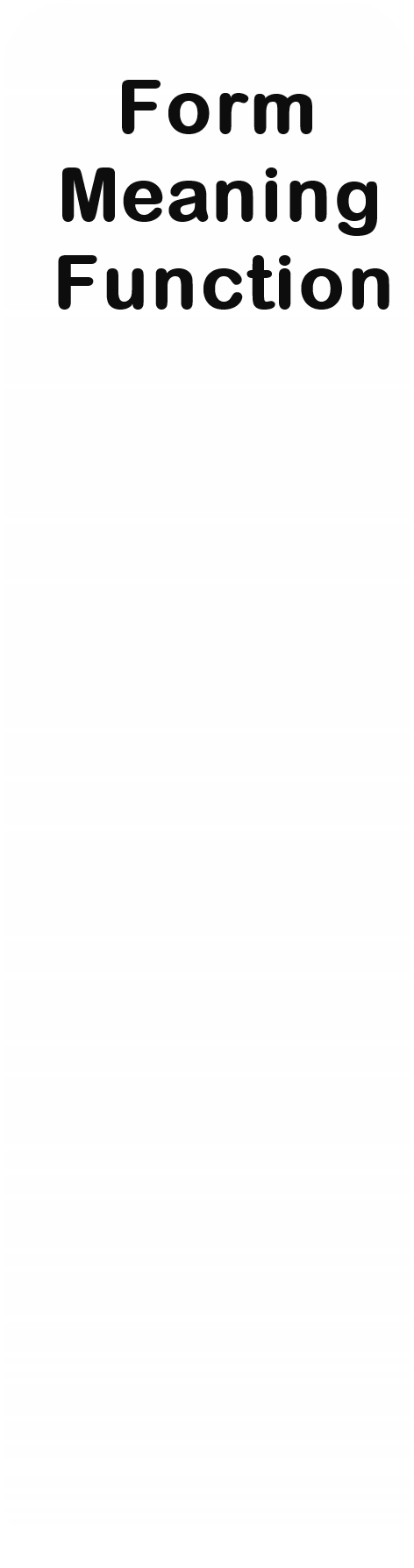 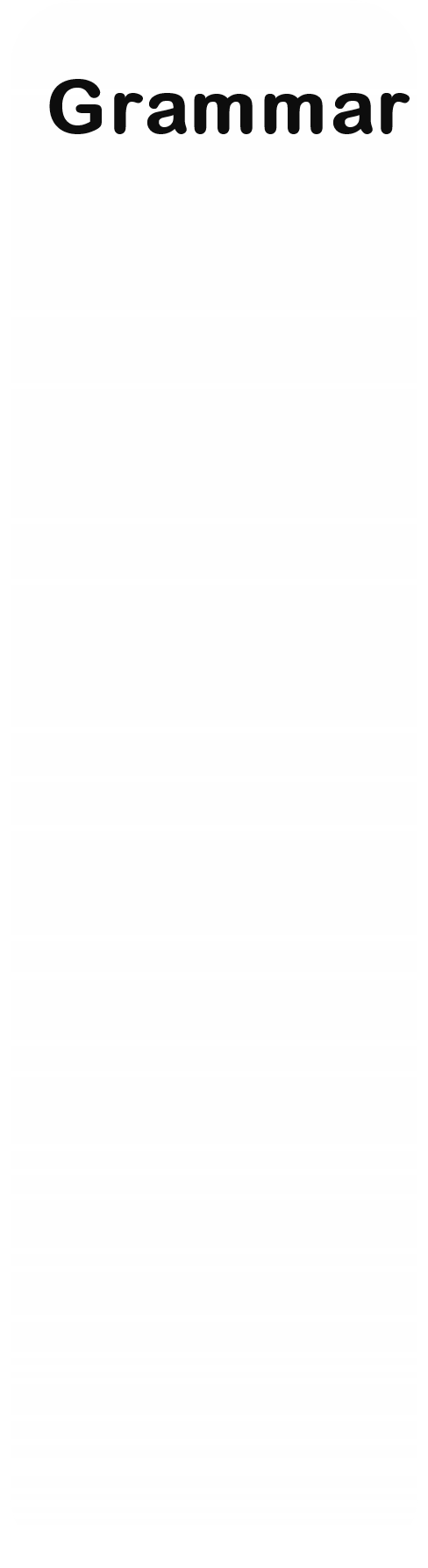 You’ve Got Mail!
U3
1
1
1
1
1
2
2
2
2
2
3
3
3
3
3
4
4
4
4
4
5
5
5
5
5
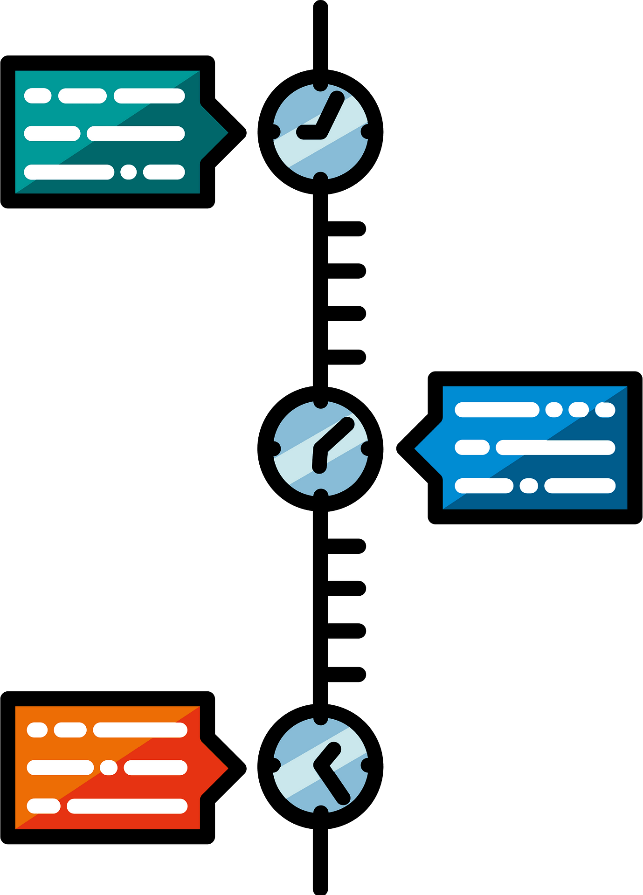 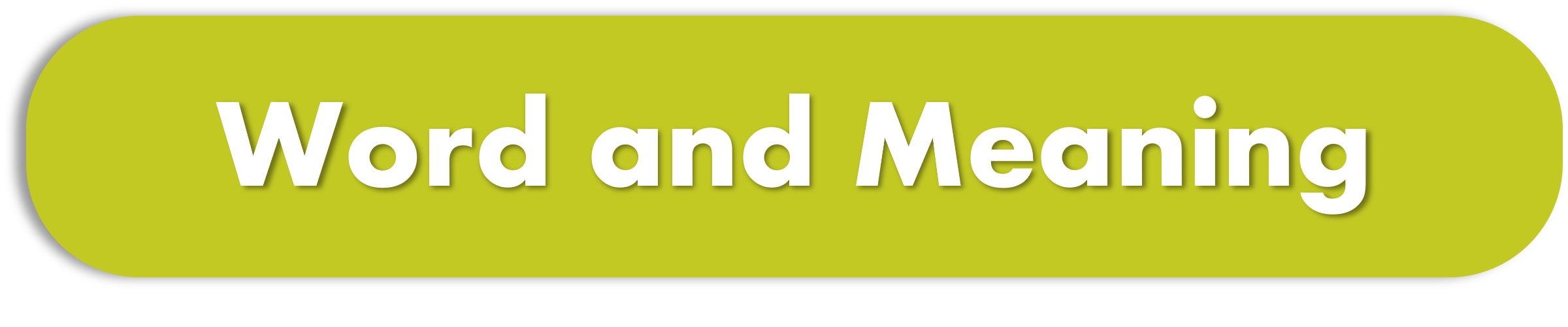 From the  (a period in the history)  to the present, people have shown a desire to communicate with one another.
Smoke Fire
Stone Age
Stone Wall
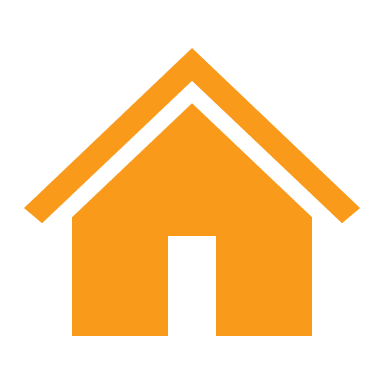 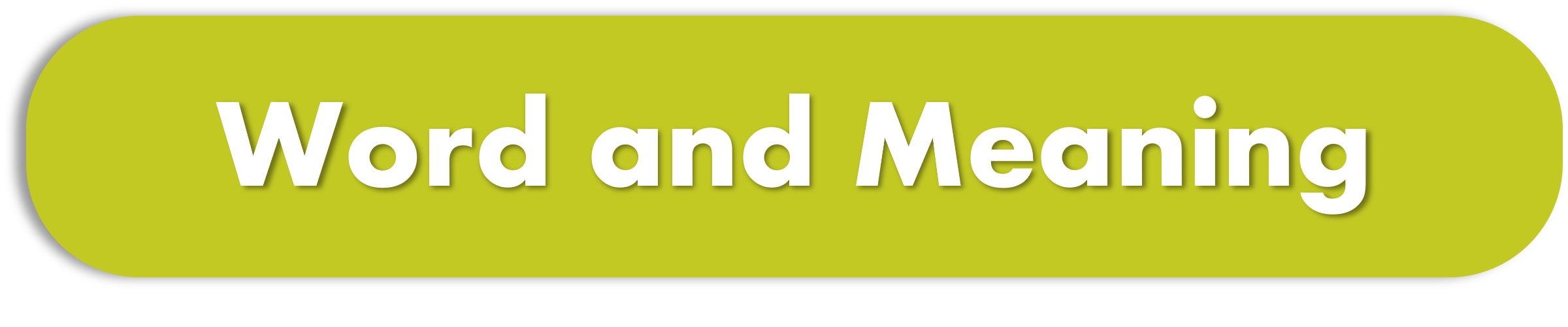 To be straight, the party was great.
We enjoyed ourselves very much.
be selfish
be honest
be disappointed
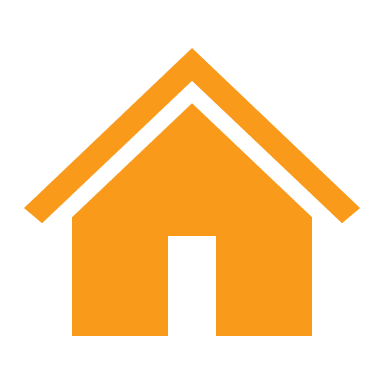 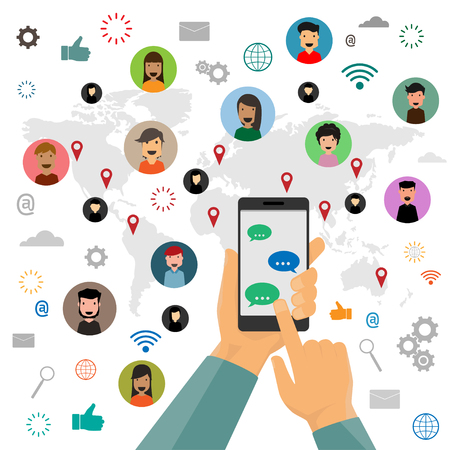 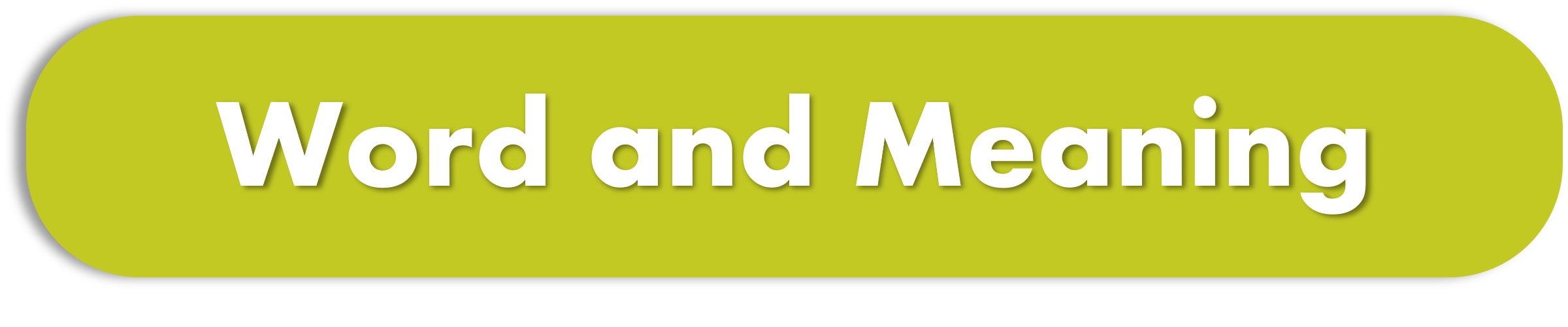 The use of WhatsApp has become widespread and a favorite way of communication.
over a large area
limited
revolution
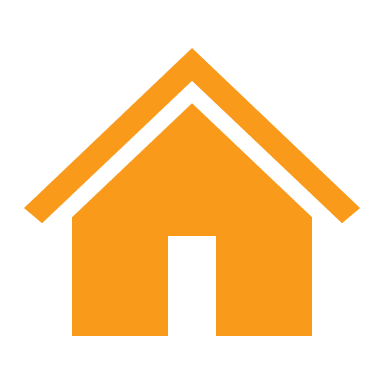 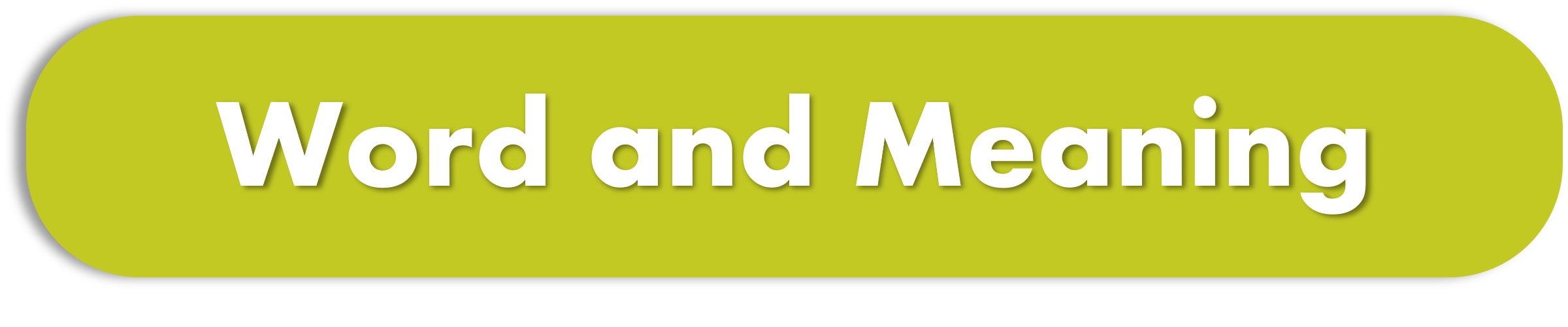 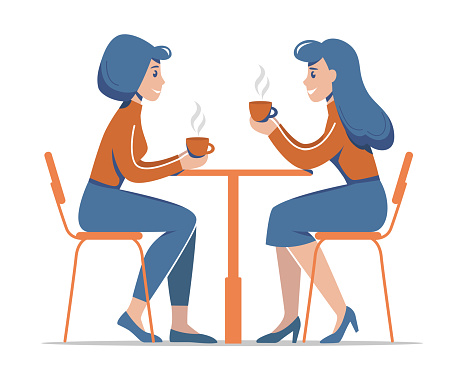 I look forward to drinking coffee with you next week.
very important
benefit from
be excited about
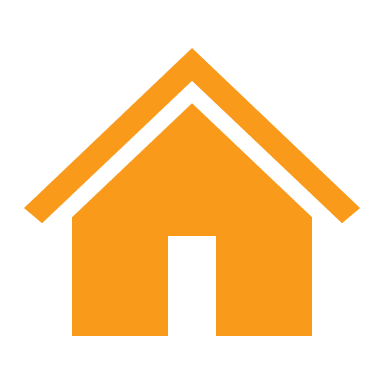 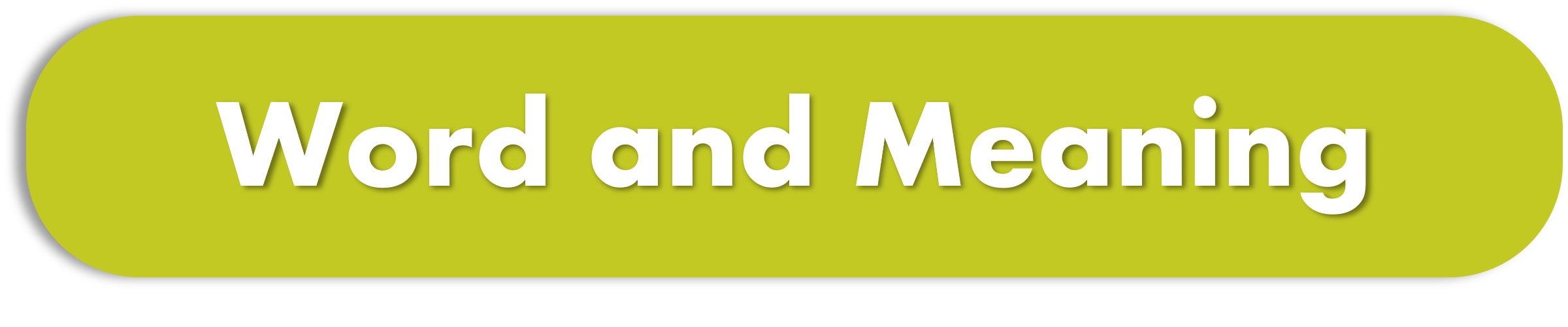 Opposite of
" modern "
updated
new
ancient
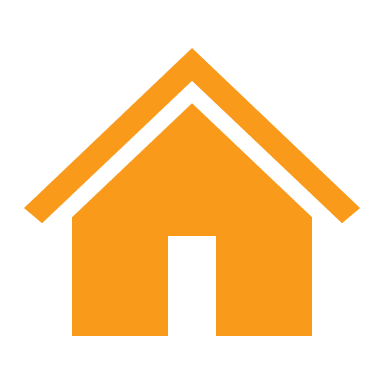 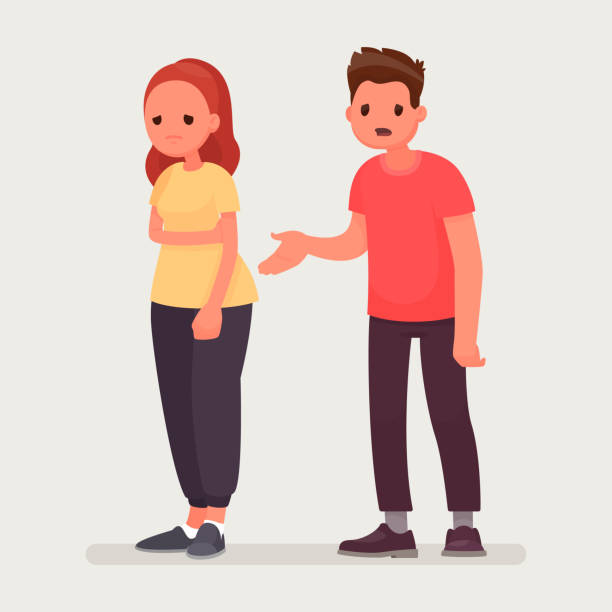 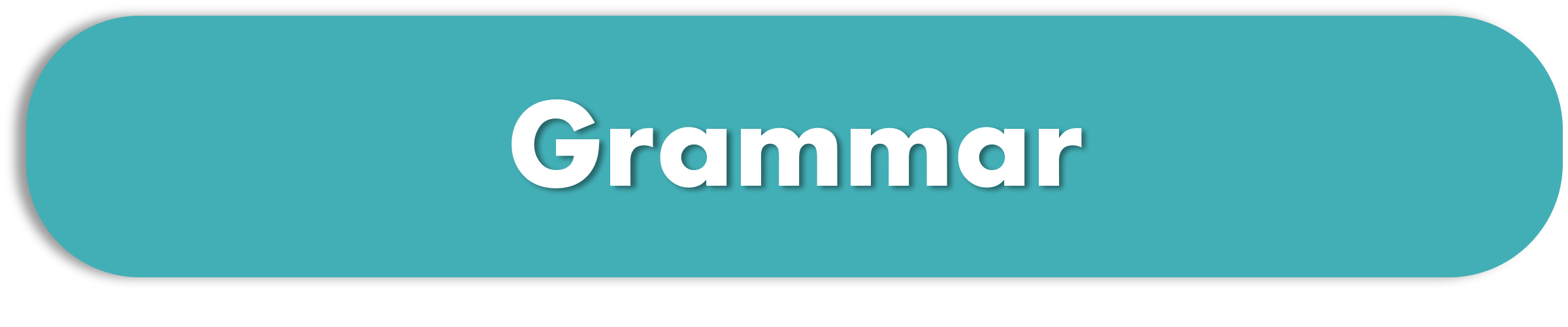 Ali apologizes ______ my book.
to take
for taking
for take
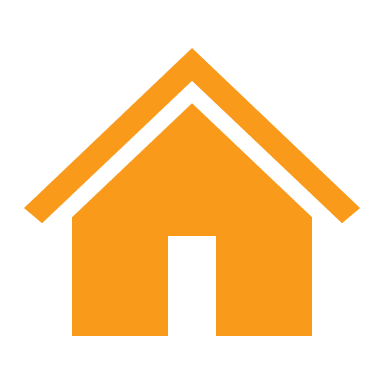 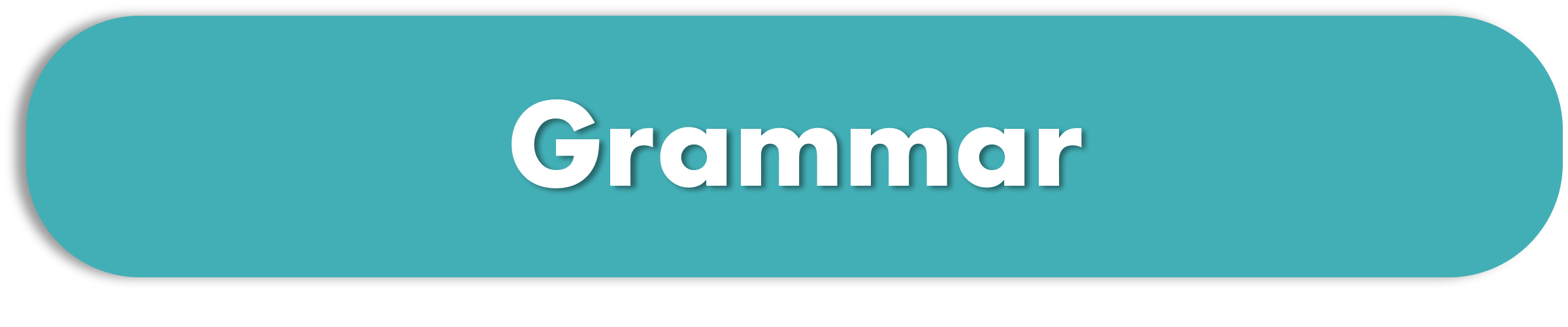 My mother insists _____ calling her every night.
on
about
for
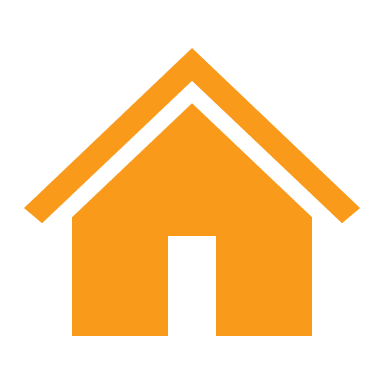 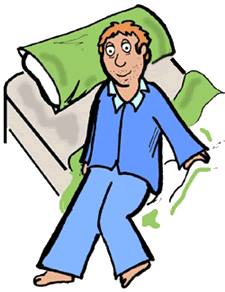 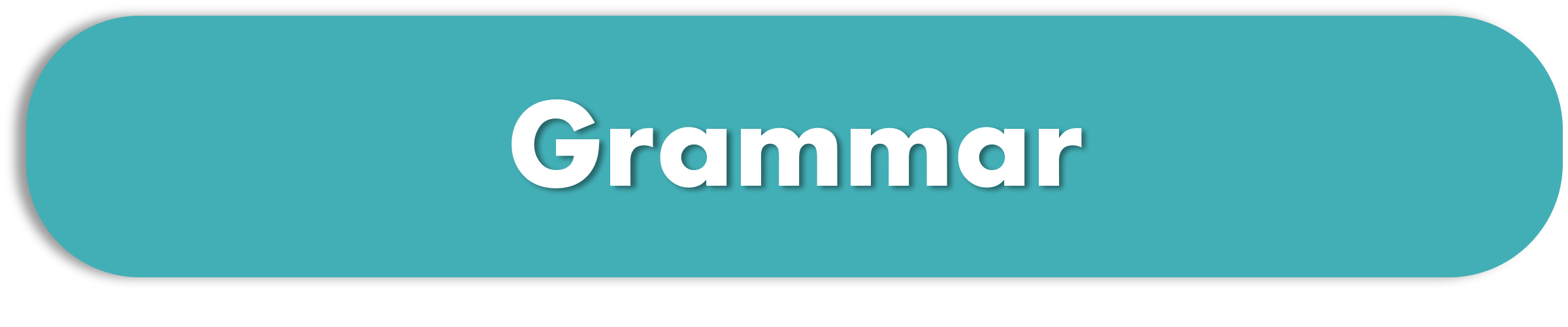 He ______ getting up early.
is used
uses to
is used to
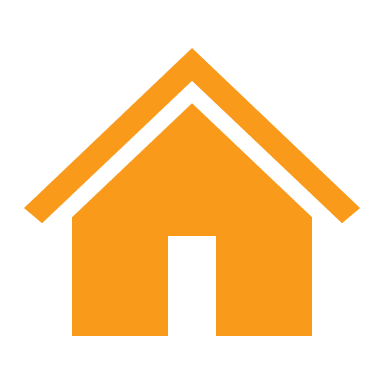 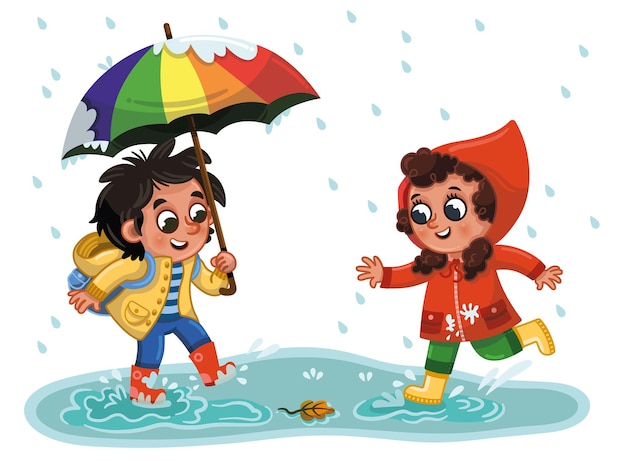 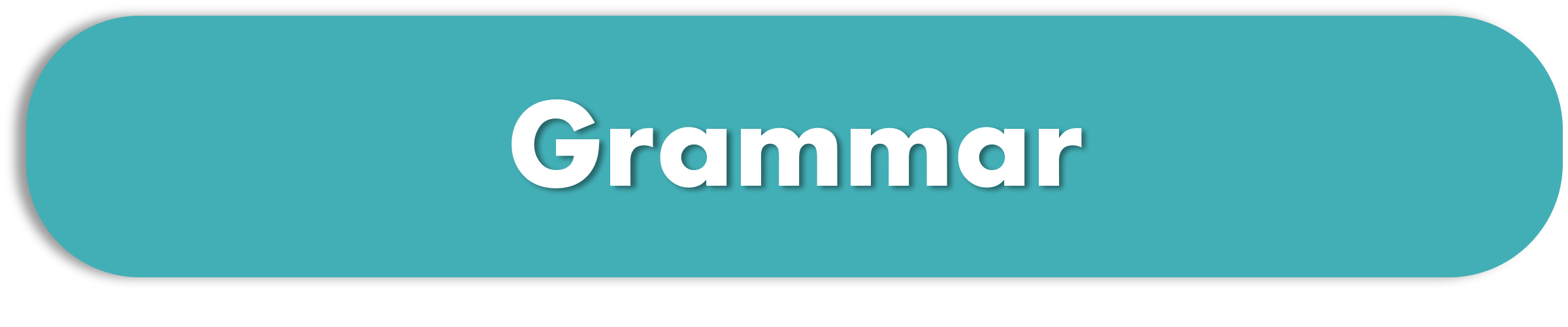 We had fun outside _________ the rain.
although
even though
in spite of
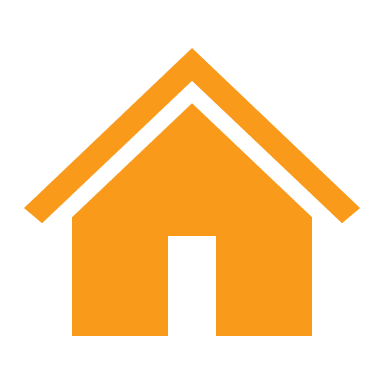 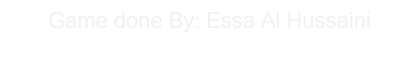 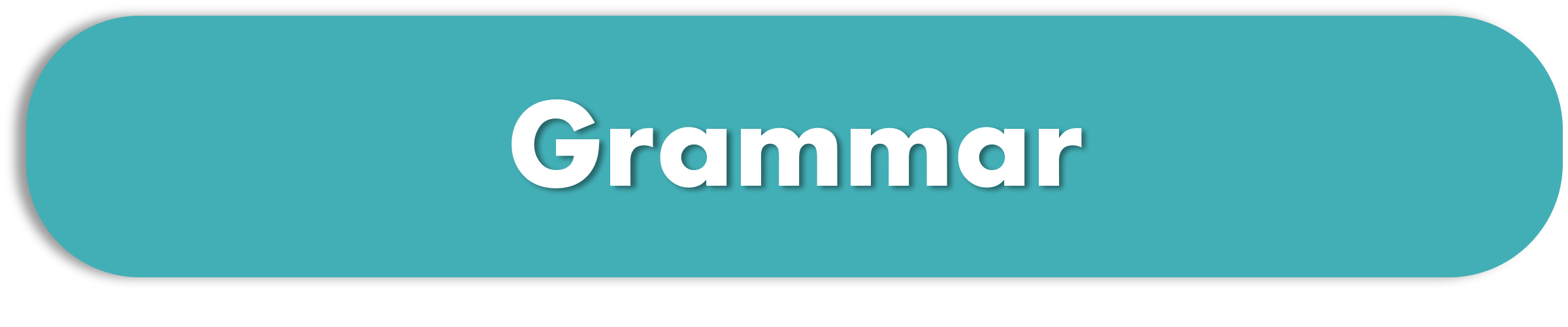 I’ll tell Ali as soon as   ______  (get)   home.
I get
I’ll get
I got
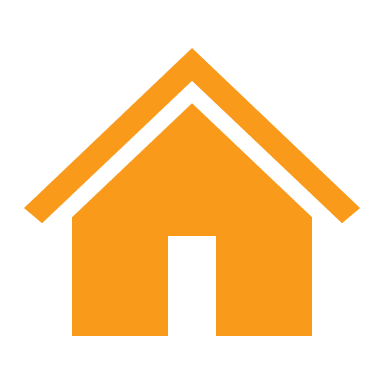 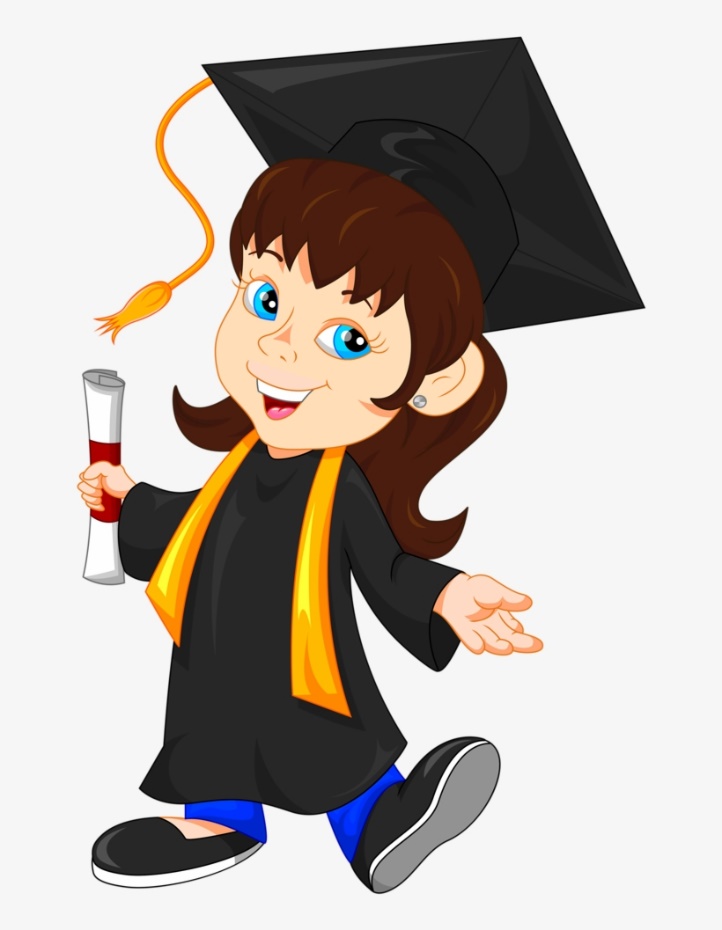 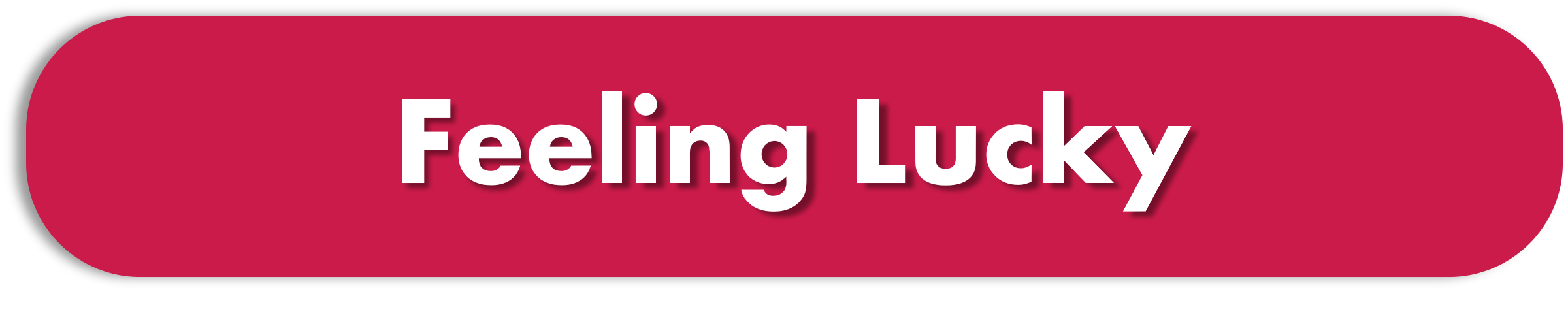 What do you say to someone who just graduated from college ?
Thank you
Congratulation!
I apologize
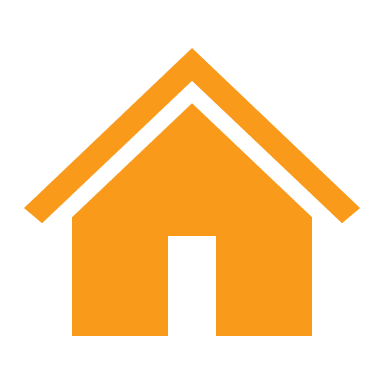 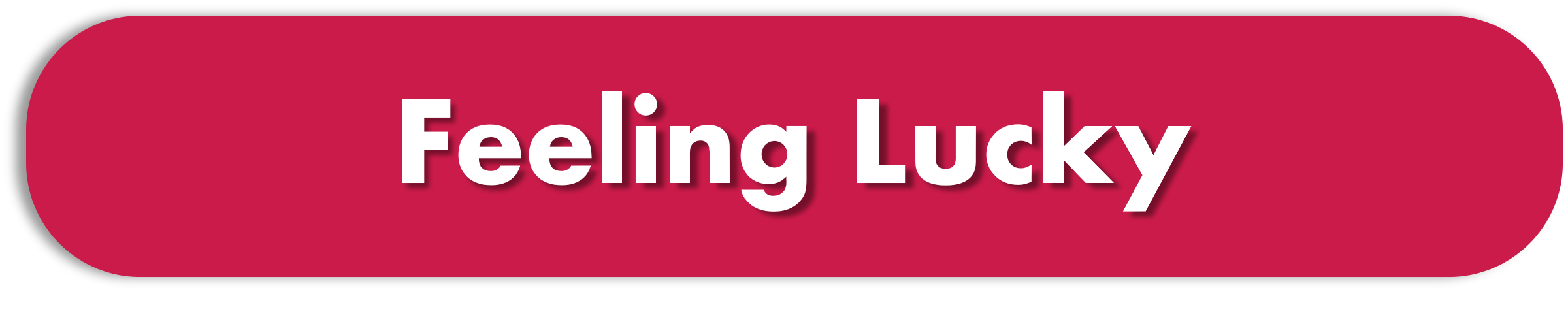 Identify the odd word
car
letter
mail
phone
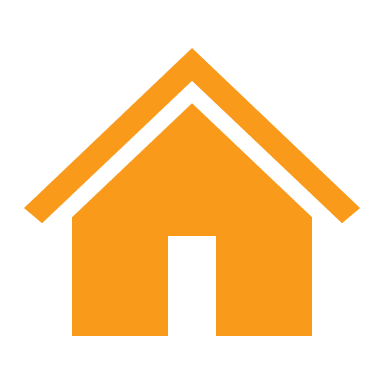 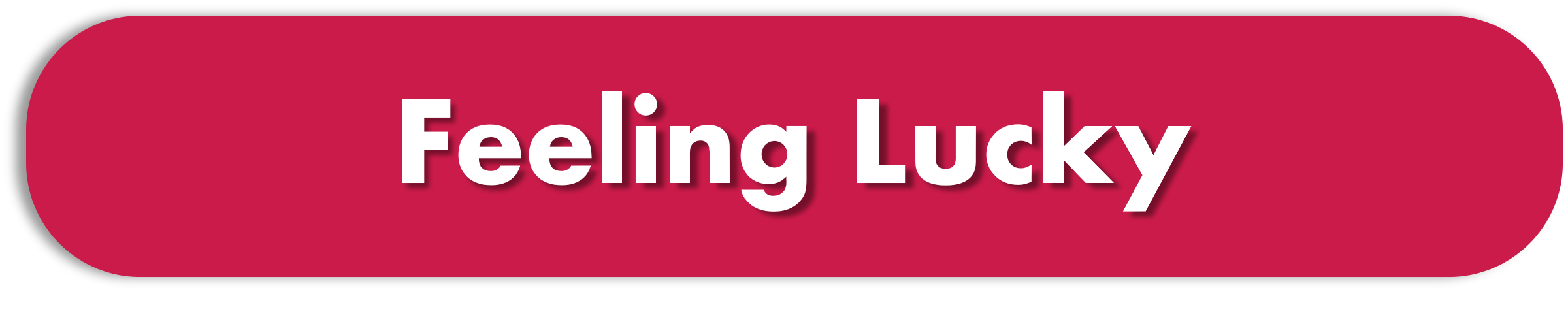 Identify the odd word
foot
man
mail
fish
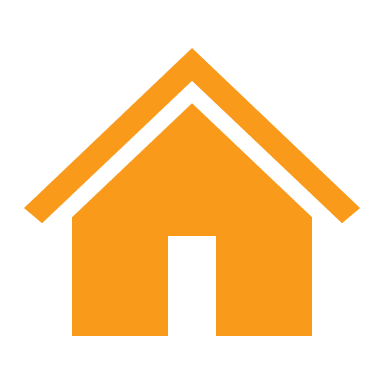 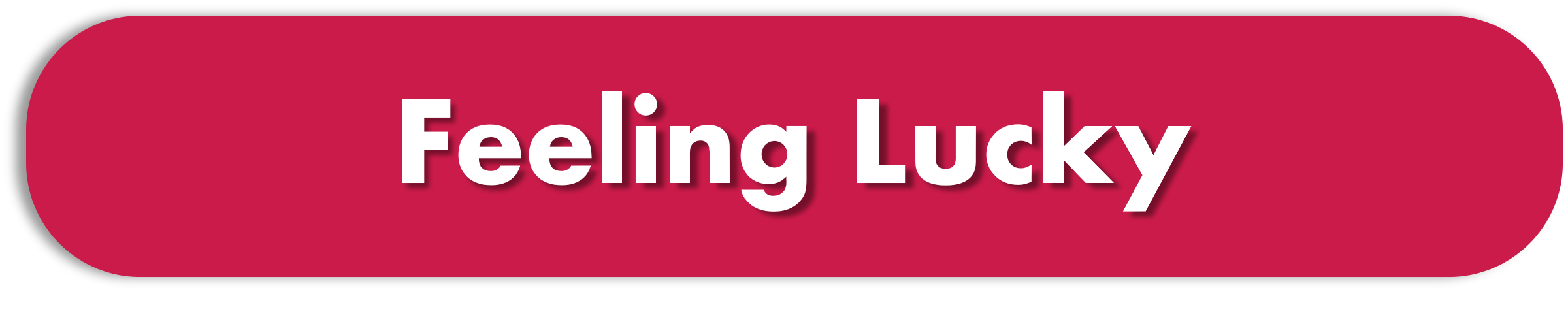 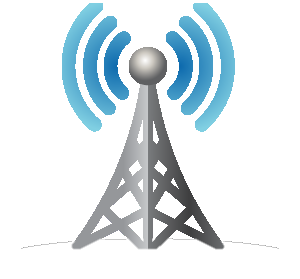 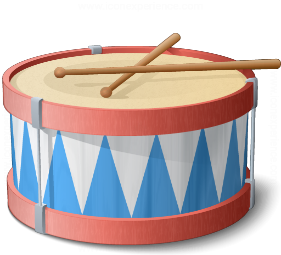 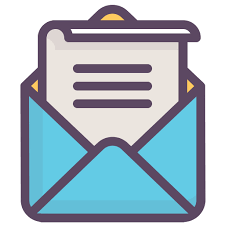 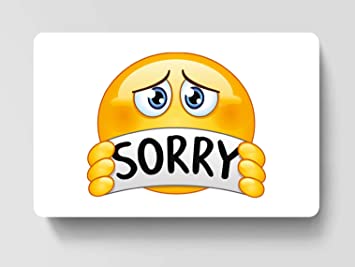 1- letter  -  signal tower  -  apology  -  drum
2- letter  -  cell phone      -  greeting  -  drum
3- email  -  signal tower  -  apology  -  drum
1
2
3
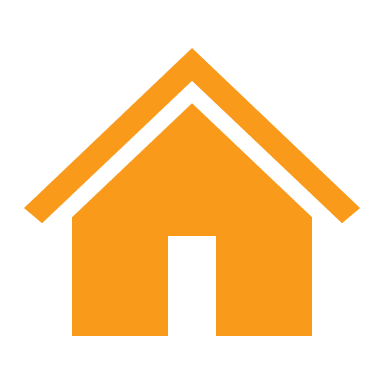 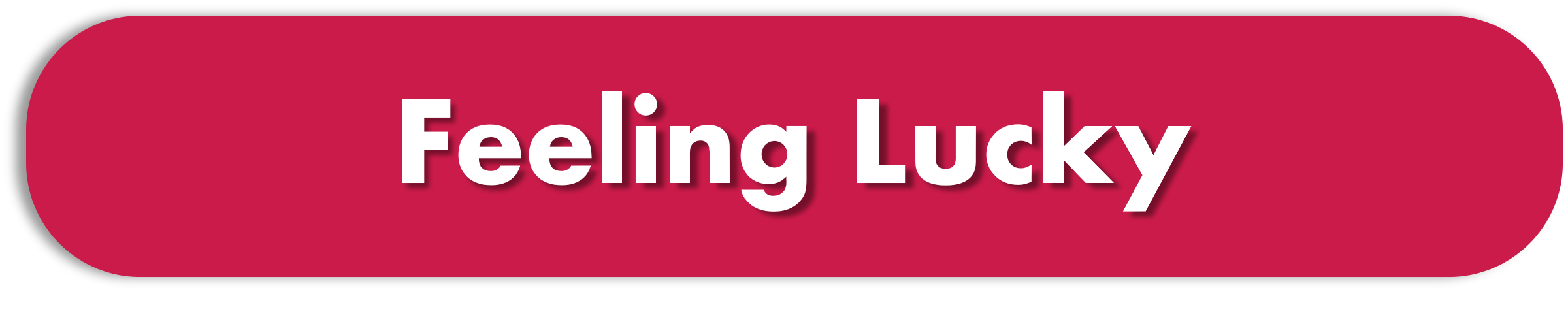 Classify  when forming plural
man  – fish – foot - deer - person - mouse
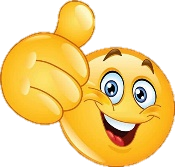 Oops!!
WRONG
regular
nouns
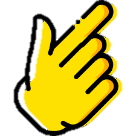 card – wife –  city - mail  -  letter - boy - story
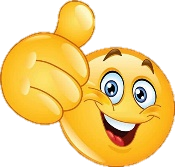 irregular nouns
card – fish –  city - child  -  letter - boy - mouse
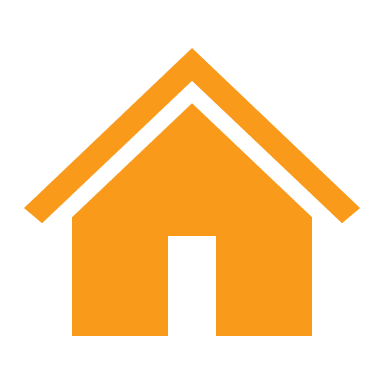 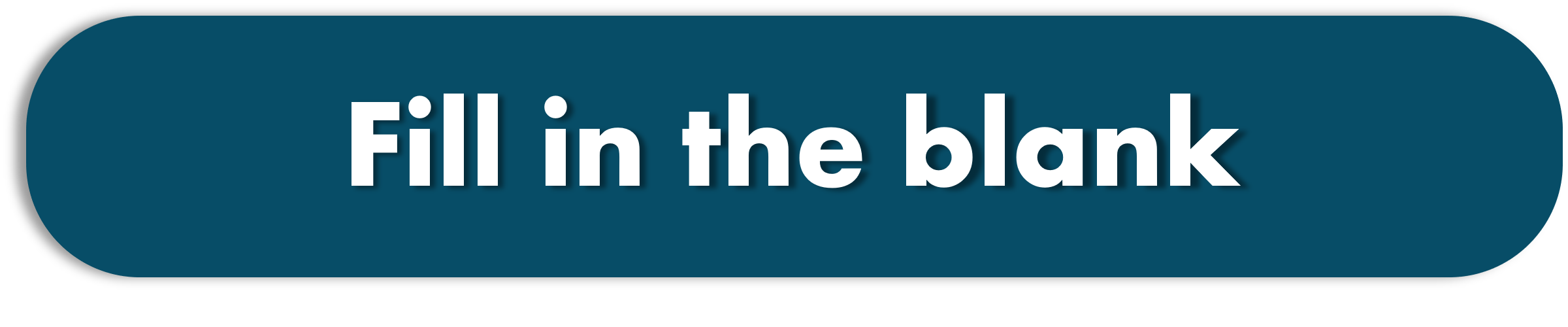 I will write you ____________as soon as I arrive home.
a video call
a voice message
an email
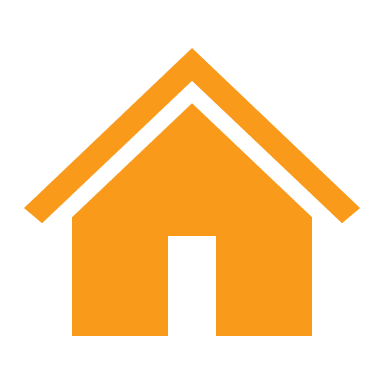 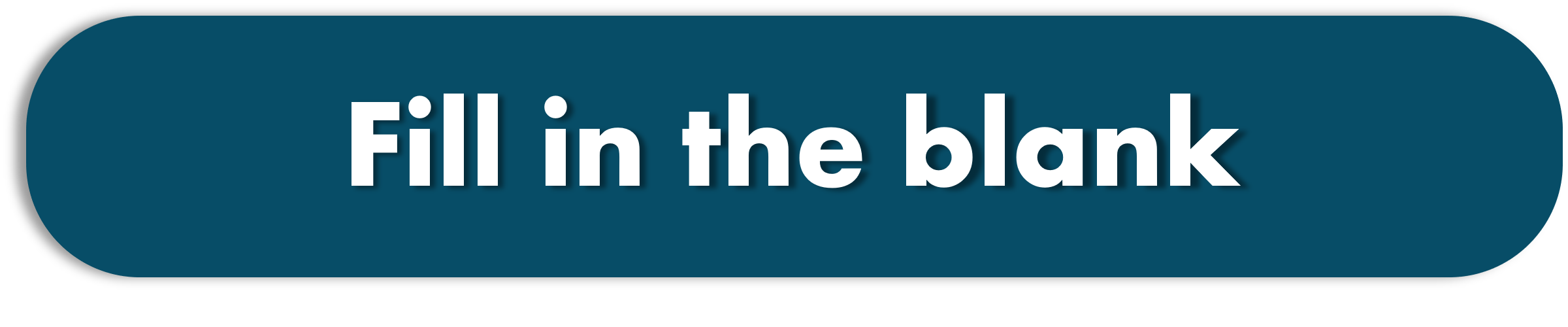 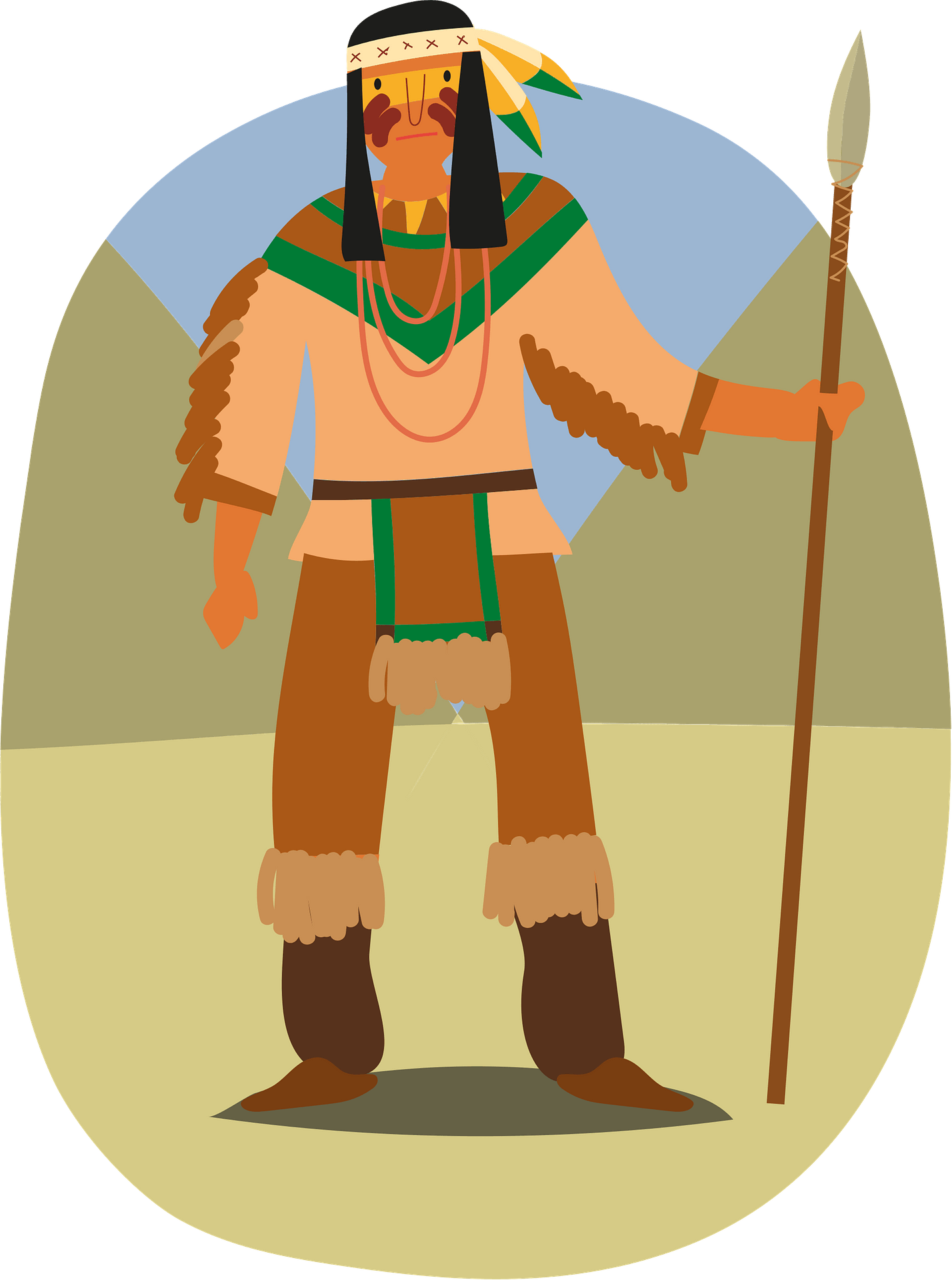 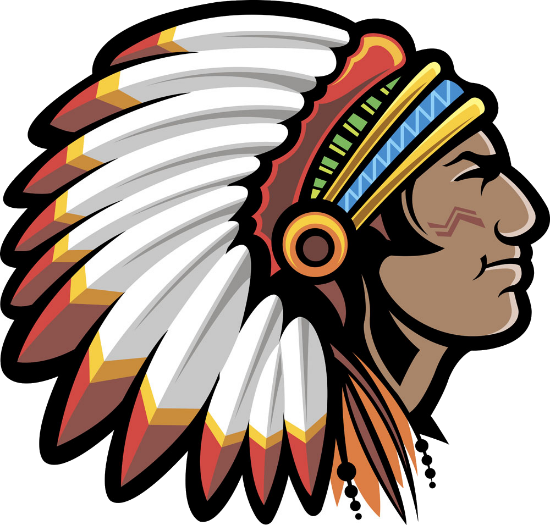 Native Americans used __________ from fires to transmit messages.
smoke
letters
drums
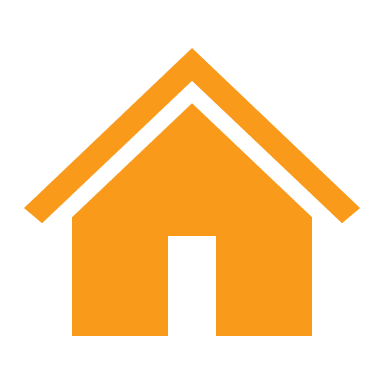 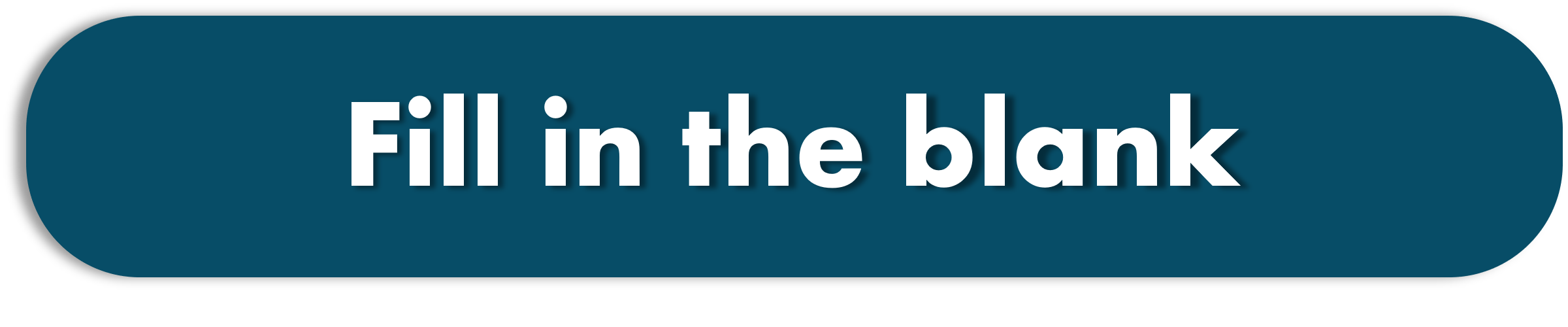 “ ______________ “

is said to a friend when forgetting
attending his graduation party.
Hi Sir,
Best regards
I apologize
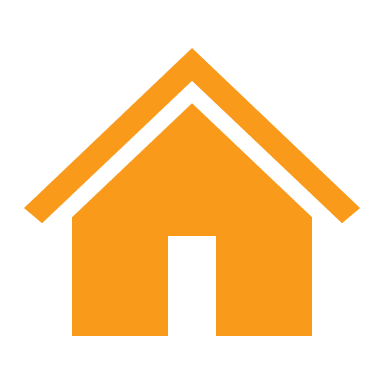 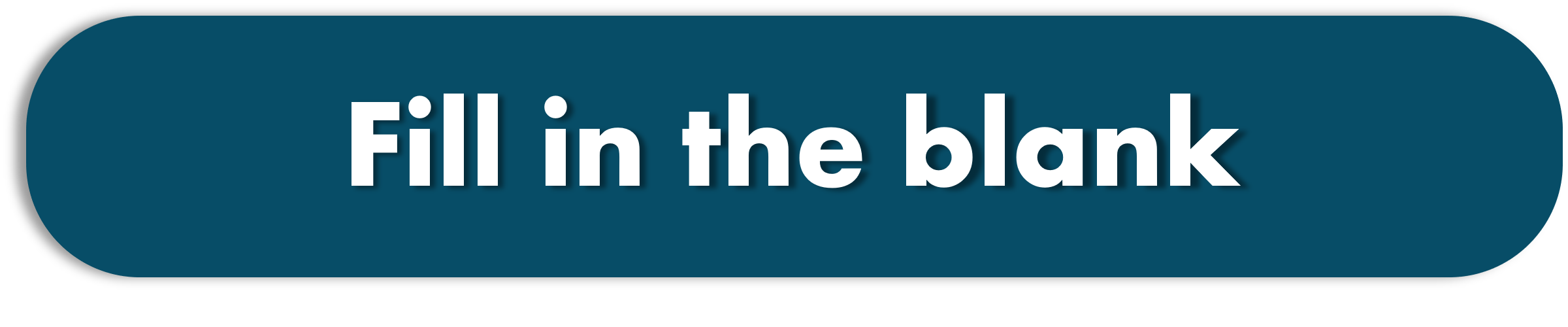 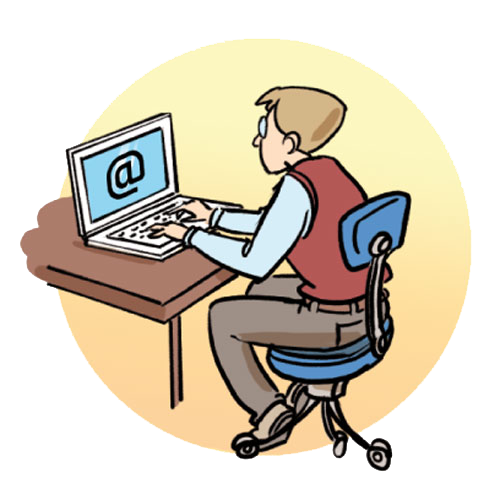 The use of email is a ________ in communication. 

It makes the communication easier and quicker.
dialect
revolution
drum
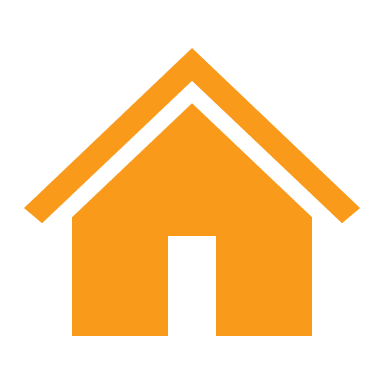 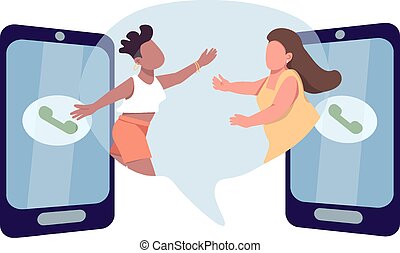 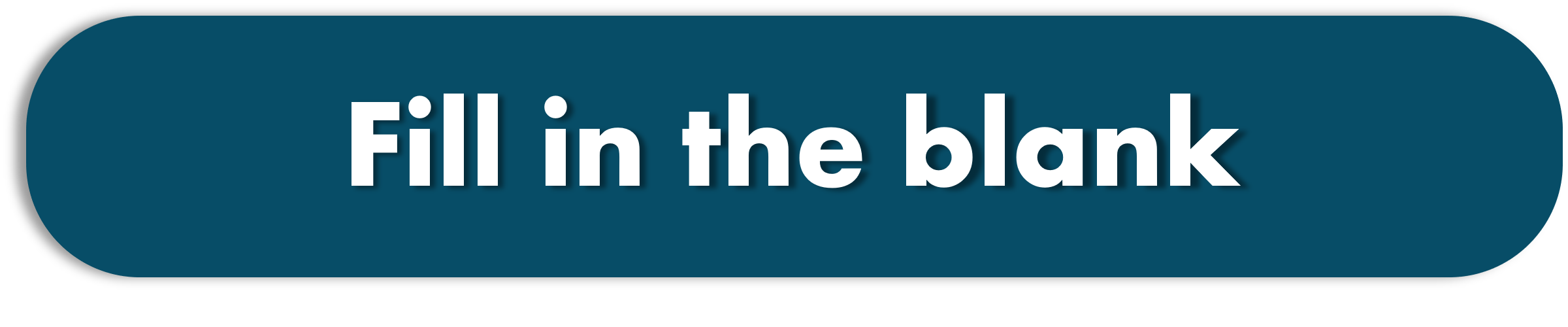 These days, it is much quicker to ________ with people , but life before the Internet sure sounds amazing!
keep in touch
import from
send email
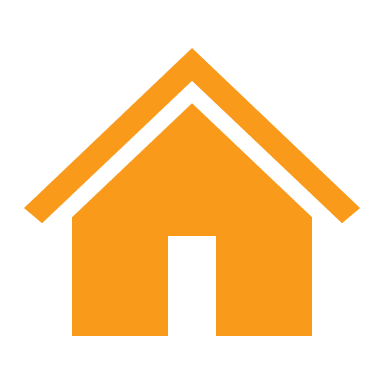 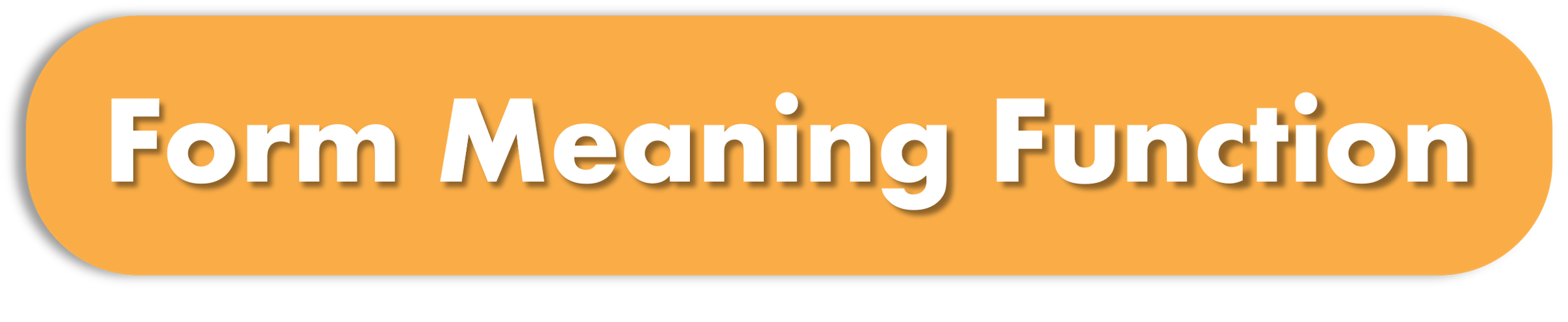 My father ___________  (watch)  movies, but he doesn’t anymore.
uses to watch
used to watched
used to watch
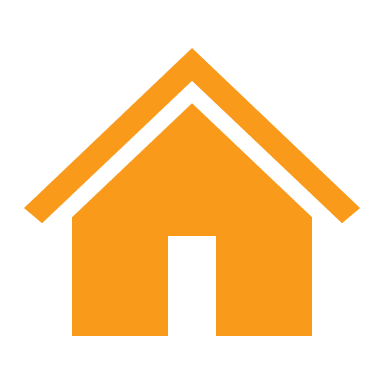 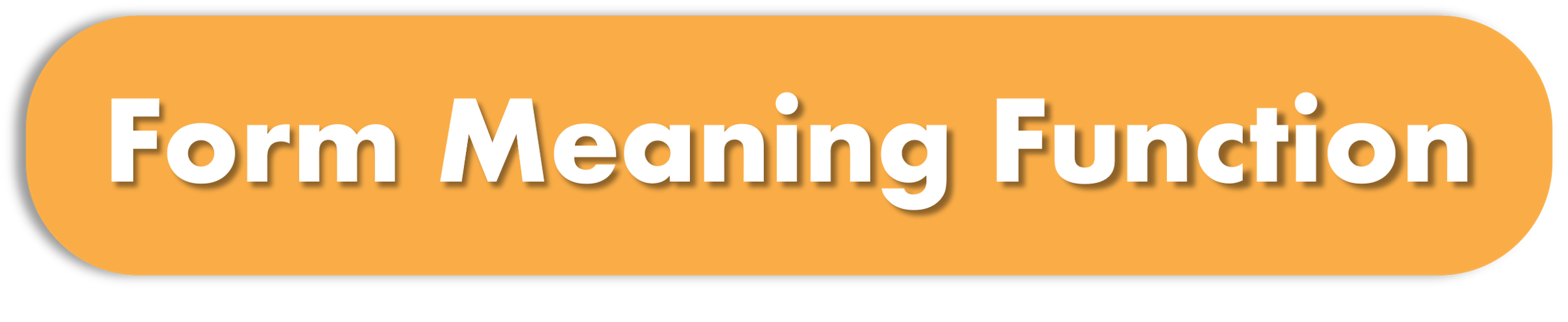 Make it Negative

They ____________ (used to play) in the street when they were young.
didn’t use to play
didn’t used to play
don't used to play
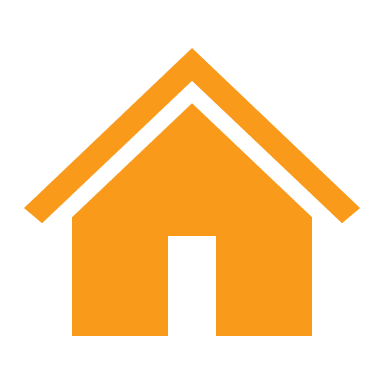 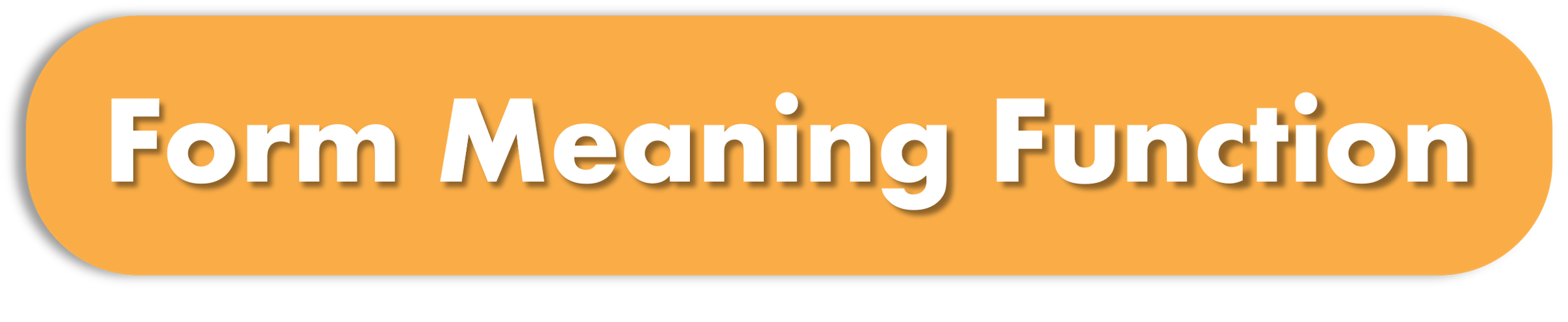 When I was young, I _______ have a lot of energy.
am used to
used to
would
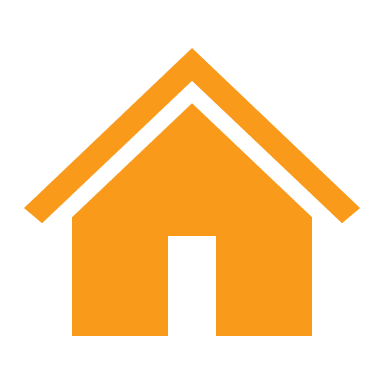 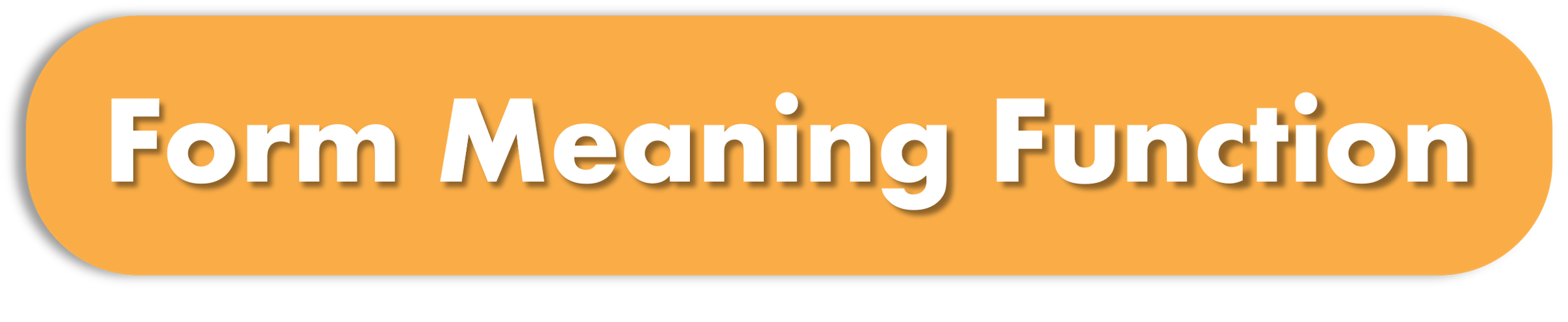 I saw John reading ____ book. 
My friend told me that was ____ Holy Qur’an.
the book 
Holy Qur’an
a book 
the Holy Qur’an
book 
a Holy Qur’an
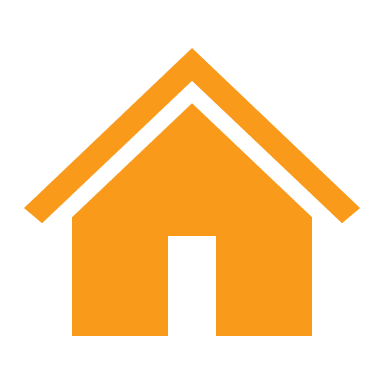 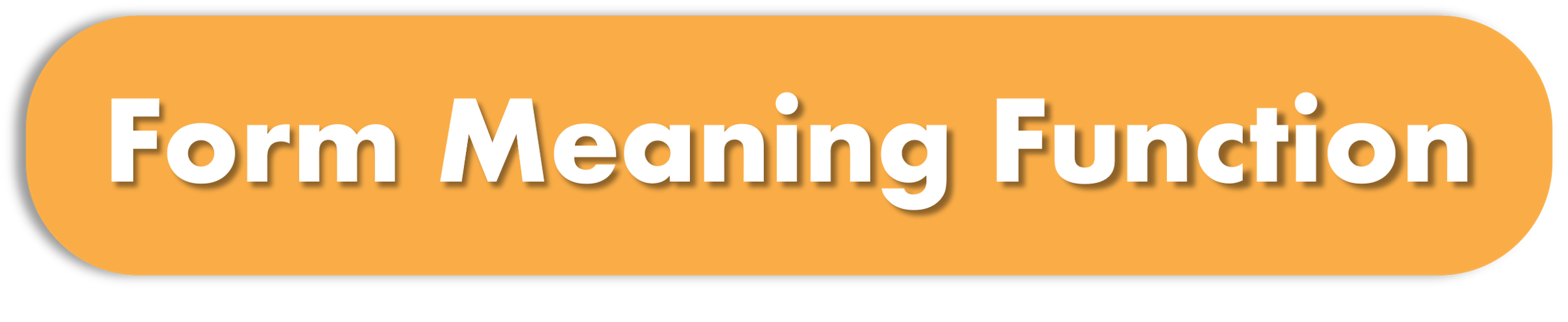 The plural form of

“boy”
boys
boyes
boies
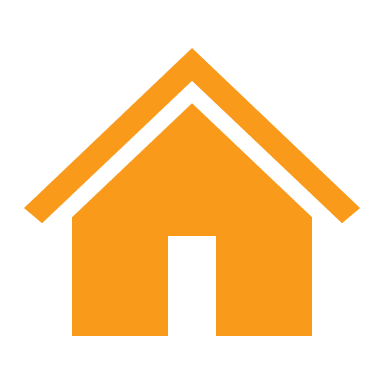